Урок математики
УМК «Гармония»
4 класс
Тема:
Решение уравнений. Ознакомление со способом решения задач с   помощью уравнения.
Цель:
Формировать умение решать уравнения, составлять  по данному условию и решать их.
1, 3  группа
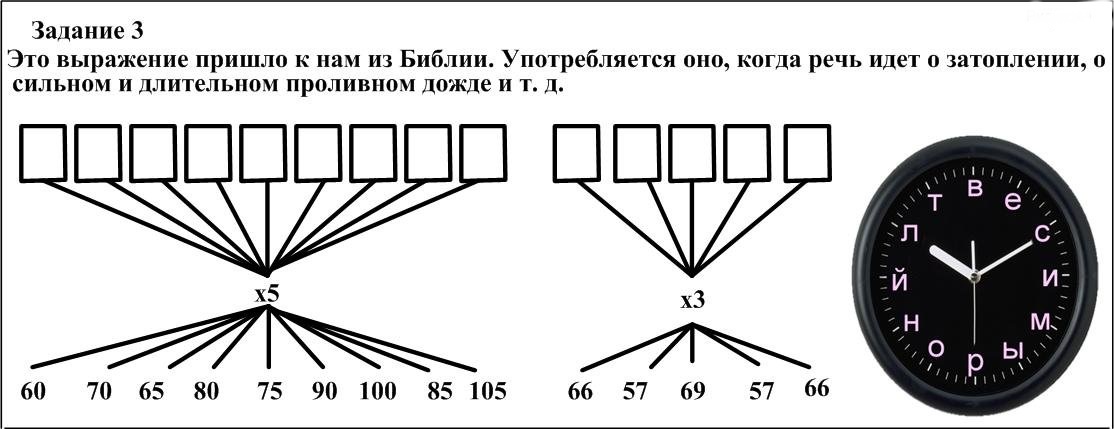 1, 3  группа
2, 4  группа
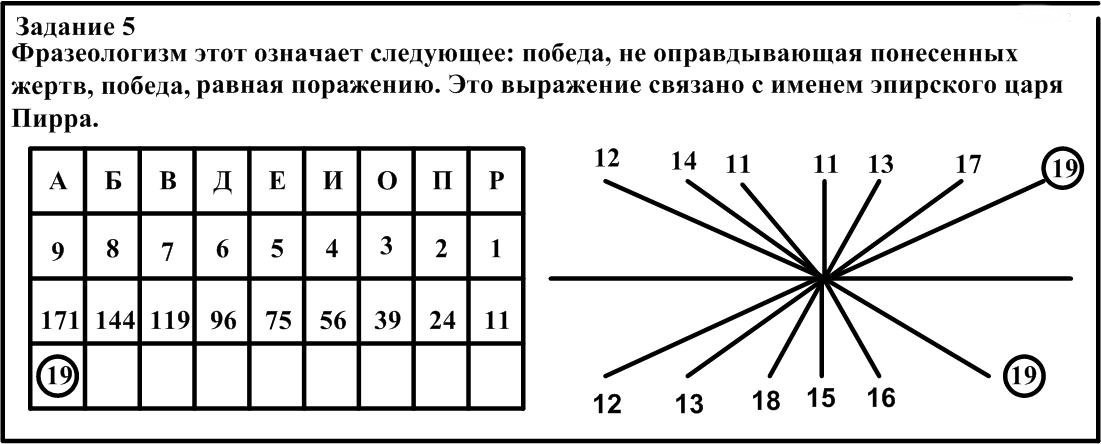 2, 4  группа
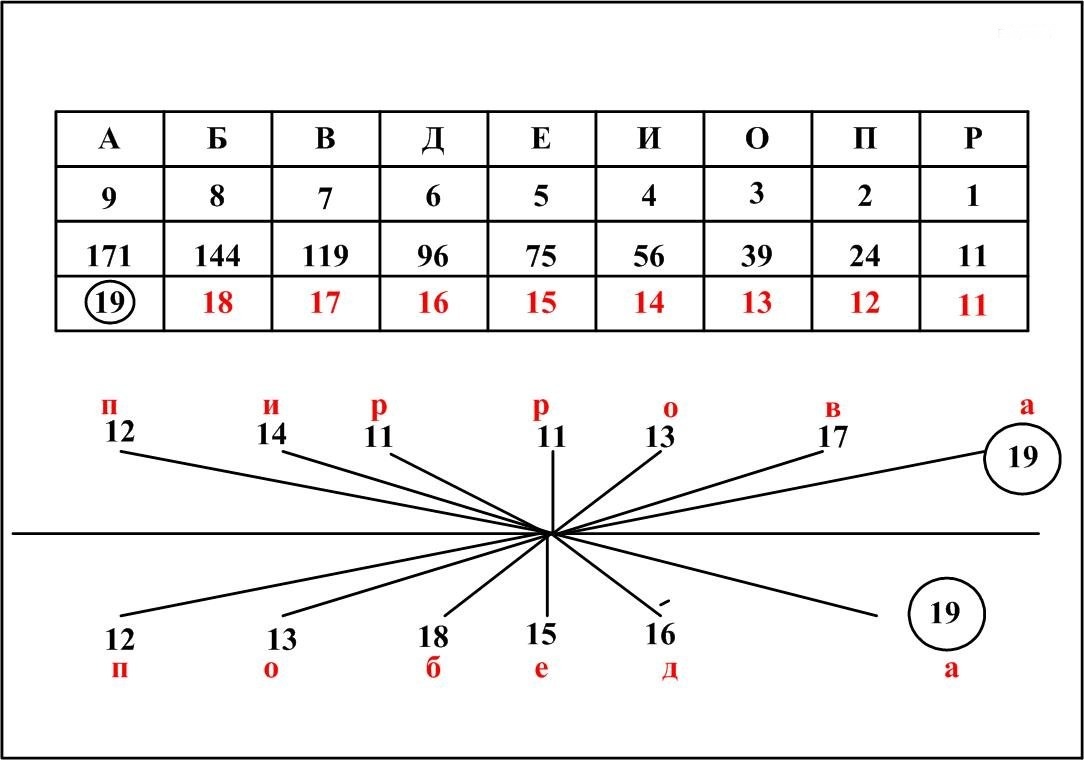 5  группа
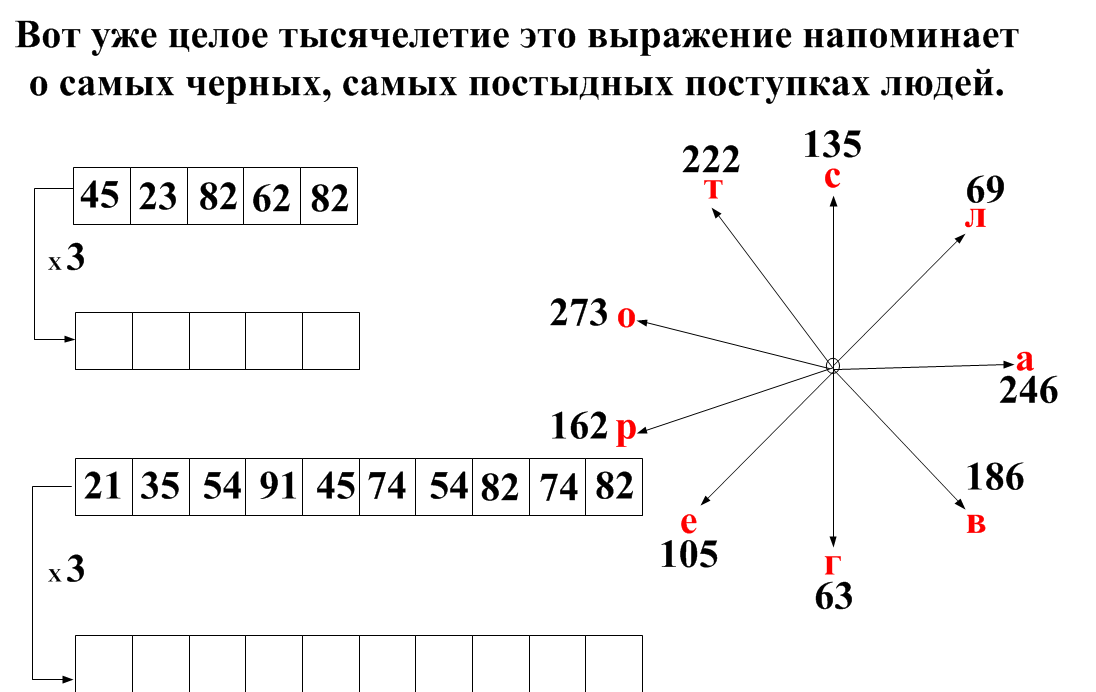 5  группа
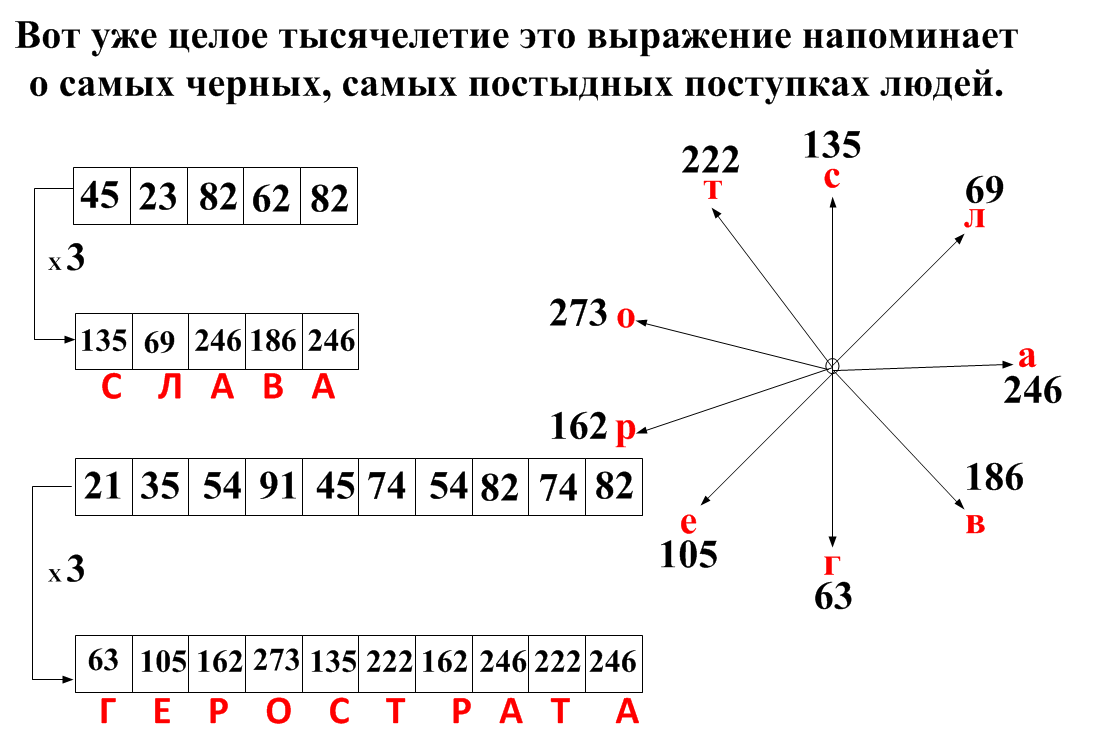 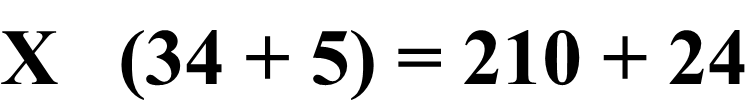 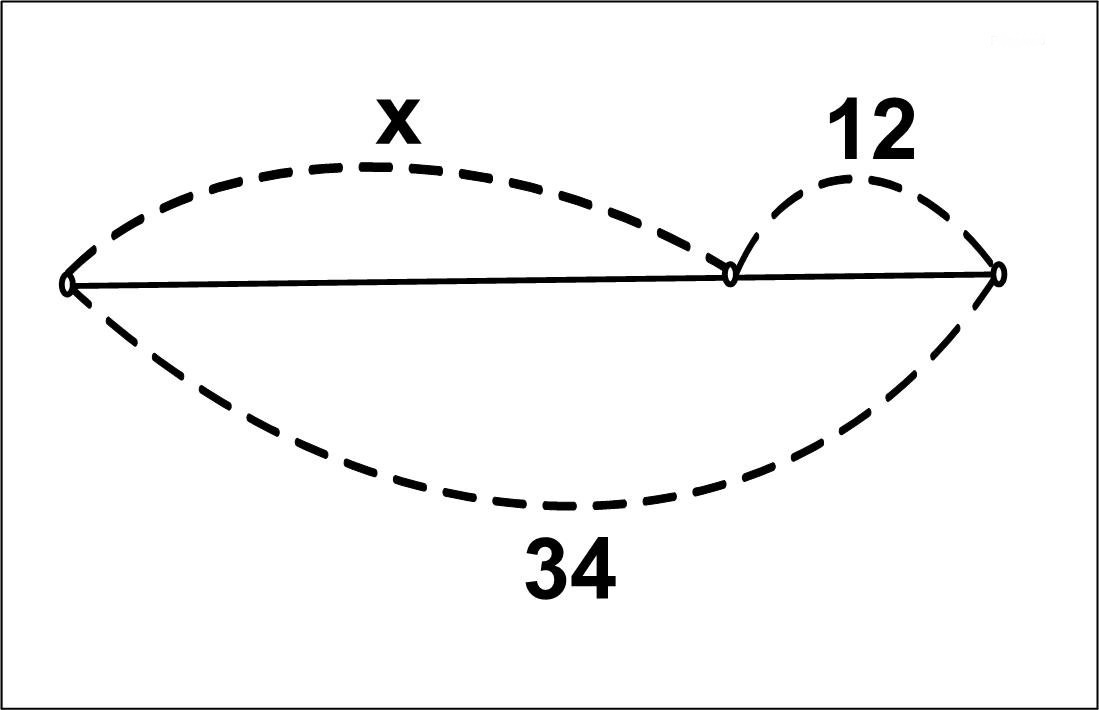 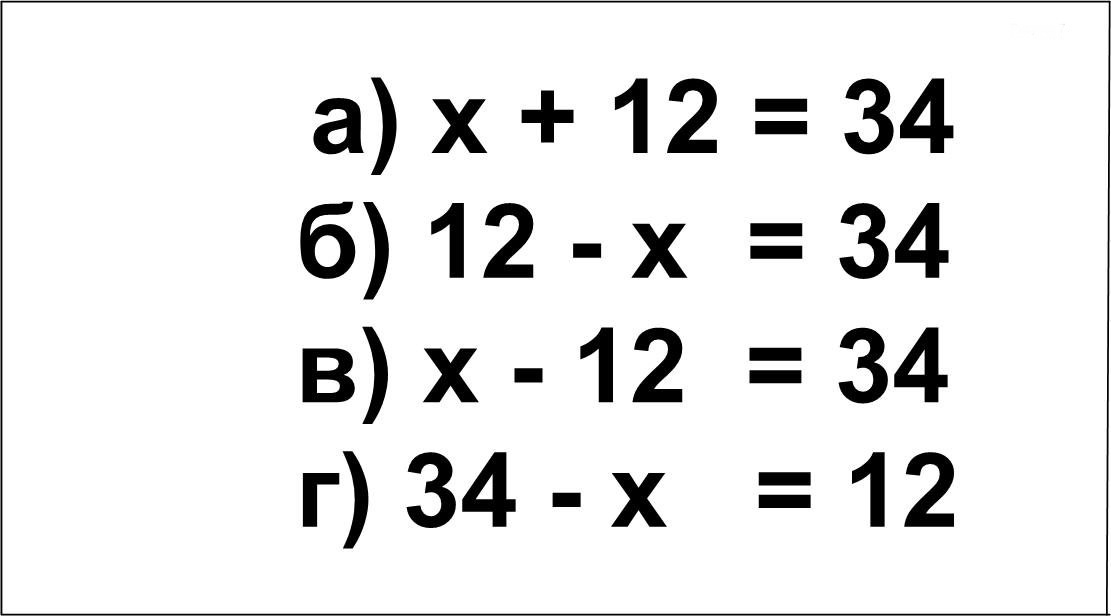 Спасибо за работу